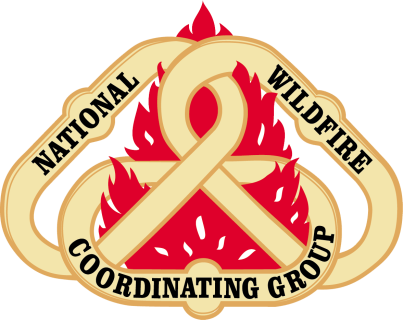 National Wildfire Coordinating Group
Mission Statement
   The purpose of NWCG is to coordinate programs of the participating wildfire management agencies to avoid wasteful duplication and to provide a means of constructively working together.  The goal is to provide more effective execution of each agency’s fire management program.   The group provides a formalized system to agree upon standards of training, equipment, qualifications, and other operational functions.
E-mail comments or suggestions pertaining to this or any NWCG course to: nwcg_evaluation@nifc.blm.gov
 NWCG Website: http://www.nwcg.gov/
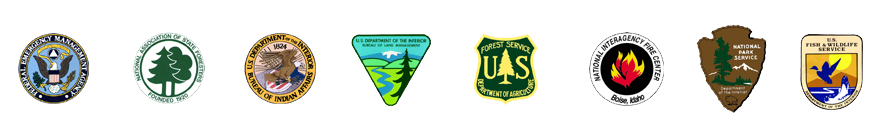 Unit 0       Introduction
Slide 0-1
S-271Helicopter Crewmember
Unit 0       Introduction
Slide 0-2
Unit 0 - Objectives
Introduce the course coordinator, instructor, and students.
Review and discuss course logistics.
Present and go over the course overview.
Review and discuss instructor and student course expectations.
Identify the course references and essential materials.
Review and discuss the position responsibilities.
Unit 0       Introduction
Slide 0-3
Introductions
Name and job title
Agency, home unit
ICS qualifications
Experience relative to the position as either a trainee, or a trainer/coach; both positive and negative.
Unit 0       Introduction
Slide 0-4
Course Logistics
Message and telephone location
Cell phone policy
Facilities: restrooms, vending, evacuation policy, etc.
Local information 
Computer use
Punctuality, meals, and breaks
Other concerns
Unit 0       Introduction
Slide 0-5
Course Objective
Upon completion of this course, the student will be
able to demonstrate proficiency in all identified areas
of helicopter use to safely achieve 
efficiency and
standardization.
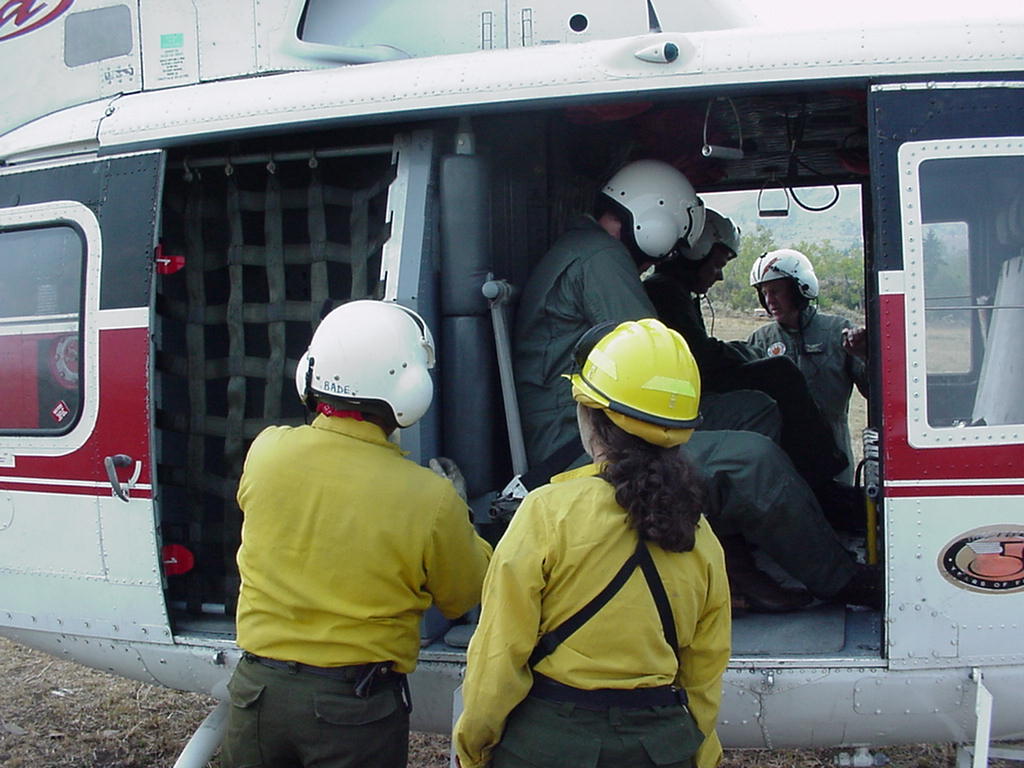 Unit 0       Introduction
Slide 0-6
Instructional Methods
Facilitation/short lectures with PowerPoint
Discussions
Exercises
Hands-on
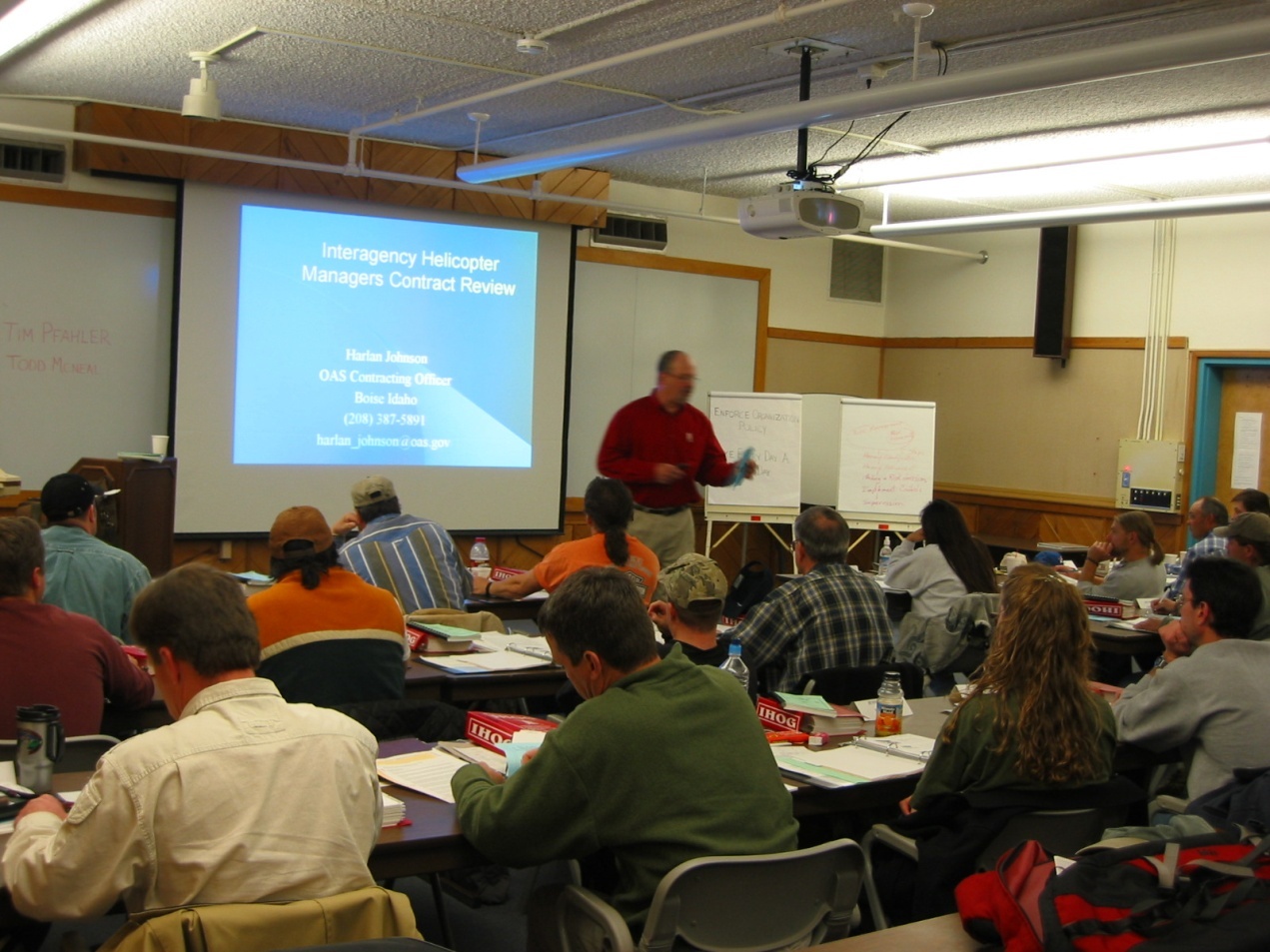 Unit 0       Introduction
Slide 0-7
Student Assessment/Evaluation
To successfully complete the course, students must:
Participate in all classroom discussions, exercises, and scenarios.
Complete all quizzes.
Achieve 70% or higher on the final assessment/scenario.
Unit 0       Introduction
Slide 0-8
Course Evaluation Form
Student are given the opportunity to comment on the course and the quality of the instruction.
Unit 0       Introduction
Slide 0-9
Student Expectations
EXERCISE: Expectations
Instructions:
In your groups, answer the following question and record it on a flip chart.

	What do you expect to gain from this course?

2.	When finished, present your expectations to the class.
Unit 0       Introduction
Slide 0-10
Instructor Expectations
Students will:
Have an interest in becoming a Helicopter Crewmember (HECM).
Exhibit mutual cooperation with the group.
Be open-minded to accomplishments during the course presentation.
Participate actively in all of the training exercises presented in the course.
Unit 0       Introduction
Slide 0-11
Instructor Expectations
Students will:
Return to class at stated times.
Use what is presented in the course to effectively perform the duties of a HECM.
Not leave the course with any unanswered questions.
Unit 0       Introduction
Slide 0-12
Reference Materials
Incident Response Pocket Guide, PMS 461
Interagency Helicopter Operations Guide (IHOG), NFES 1885
Interagency Aviation Transport of Hazardous Materials, NFES 1068
Unit 0       Introduction
Slide 0-13
Helicopter Crewmember
The Helicopter Crewmember in the Incident Command System
The HECM is a designated member of an Incident Management organization.
The HECM is supervised by the Helicopter Manager (HMGB), Air Operations section of the Incident Management organization.
Unit 0       Introduction
Slide 0-14
Position Task Book
Common tasks and additional specific tasks for the HECM.
Tool for observing and evaluating performance.
Must complete the tasking in the PTB to become qualified as a HECM.
The PTB can only be initiated by the home unit.
Unit 0       Introduction
Slide 0-15
HECM Duties
The Helicopter Crewmember (HECM) for both Fire and
Resource Exclusive – Use and Call-When-Needed
(CWN) serves as a trained member of a helicopter
crew, assisting the Manager in the performance and
completion of helicopter missions.
Unit 0       Introduction
Slide 0-16
Questions?
Unit 0       Introduction
Slide 0-17